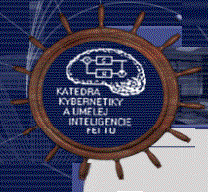 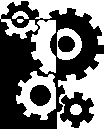 ZNALOSTNÉ SYSTÉMY  prednáška č. 3
Neurčité znalosti

Kristína Machová
kristina.machova@tuke.sk 
Vysokoškolská 4
Katedra kybernetiky a umelej inteligencie FEI, TU v Košiciach
1/8
Osnova prednášky
Spracovanie neurčitých znalostí
Neurčitosť v BZ a v BD
Delenie neurčitosti
Reprezentácia neurčitosti
Modely práce s neurčitosťou
Všeobecný extenzionálny model
Katedra kybernetiky a umelej inteligencie FEI, TU v Košiciach
2/8
1. Spracovanie neurčitých znalostí
Iba malá časť znalostí experta má tvar, matematizovaných teórií. Expert si vytvára znalostí zo skúseností na základe jeho mentálnych modelov. Často ide o tušenia, osvedčené postupy. Spracovať ich možno napr. heuristikou.  
ALGORITMUS. Jednoznačný výpočtový postup vedúci k optimálnemu riešeniu. Vyznačuje sa hromadnosťou, konečnosťou a resultatívnosťou.. 
HEURISTIKA. Je neformálny úsudkový postup, osvedčený v dostatočnom počte prípadov (nedokázateľný ale použiteľný). Nezaručuje hromadnosť ani optimál. riešenia.
Znalosti o neurčitosti (4. typ znalostí): sú panoramatické, lebo sa týkajú tak predmetných, konkrétnych znalostí ako aj metaznalostí. Vyjadrujú mieru istoty experta vo výsledok.
Katedra kybernetiky a umelej inteligencie FEI, TU v Košiciach
3/8
2. Neurčitosť v BZ a v BD
NEURČITOSŤ v BZ. Dôležitá súčasť ES založenom na vedomostiach experta (jeho skúsenosti, domienky, mentálne modely, nie celkom exaktné znalosti, nie rigorózne tvrdenia, osvedčené postupy). 
NEURČITOSŤ v BD. Neisté odpovede používateľa, subjektívnosť úsudku používateľa, odhady nedostupných informácií (vysoké náklady), nepresné, zašumené dáta.
Pomocou inferencie sa neurčitosť šíri po inferenčnej sieti.
Katedra kybernetiky a umelej inteligencie FEI, TU v Košiciach
4/8
3. Delenie neurčitosti
Neurčitosť znalostí má rozličné príčiny. Delenie založené na príčinách vzniku neurčitosti je nasledovné:
NEKOMPLETNOSŤ spočíva vo fragmentálnosti ľudských poznatkov (človek: predpoklady o svete, všeobecné pravidlá). Znalosti sú podmienečne platné, revidovateľné. Kvantifikátory: väčšinou, veľmi, všeobecne, typicky.
VÁGNOSŤ – znalosti sú zdieľané pomocou slov s nejednoznačným významom: vysoký, starý. Pridaním kvatifikátorov narastá: veľmi starý, obvykle vysoký.
NEURČITOSŤ odráža subjektívny charakter ľudských znalostí (heuristiky, odhady, skúseností, neznalosť súvislostí, povrchnosť, predpojatosť, sebadôvera).
	Delenie:	možnosť		externá		subjektívna
			plausibilnosť		interná		objektívna
Katedra kybernetiky a umelej inteligencie FEI, TU v Košiciach
5/8
4. Reprezentácia neurčitosti
SYMBOLICKÁ
Reprezentácia slovným popisom spolu s presným pôvodom.
NUMERICKÁ
Reprezentácia numerickou hodnotou. Nepoznáme pôvod neurčitosti, ale dokážeme odvodiť neurčitosť novej znalosti.
Numerická reprezentácia podľa počtu hodnôt:
Jedno-hodnotová
Viac-hodnotová: dôvera a nedôvera sa vyjadrujú zvlášť a sú si doplnkom navzájom (konfidenčný interval, činiteľ istoty).
Numerická reprezentácia podľa absolútnosti vyjadrenia:
Absolútna: p=0.8=80%, <0,1>, <-1,1> 
Relatívna: zmena neurčitosti záveru v prípade splnenia jeho predpokladu (šanca, činiteľ istoty, miera postač. a nezbyt.)
Katedra kybernetiky a umelej inteligencie FEI, TU v Košiciach
6/8
5. Modely práce s neurčitosťou
Model práce s neurčitosťou predstavuje pravidlá, podľa ktorých sa neurčitosť šíri cez inferenčnú sieť. Modely delíme na: 
INTENZIONÁLNE: Riešia problém globálne. Uvažujú o všetkých závislostiach medzi znalosťami. Vo všeobecnosti nie je možná žiadna kombinačná funkcia (obtiažna modifikovateľnosť, dlhé odvádzanie, teoretická správnosť).
EXTENZIONÁLNE: Sú založené na princípe lokálnosti (extenzionality). Predpokladajú existenciu kombinačných funkcií (rýchlosť, jednoduchosť, modifikovateľnosť, implementovateľnosť, nezabezpečujú teoretickú správnosť).
Princíp extenzionality: pravdivostná hodnota výroku je určená pravdivostnými hodnotami jeho zložiek a nezávisí od platnosti výrokov, ktoré nie sú jeho súčasťou.
Katedra kybernetiky a umelej inteligencie FEI, TU v Košiciach
7/8
6. Všeobecný extenzionálny model
Pre extenzionálne modely neexistuje všeobecne platný model šírenia neurčitosti. Platí princíp extenzionality, teda aj modularity. Model predstavuje sada kombinačných funkcií.
KOMBINAČNÉ  F-cie:  predpis pre manipuláciu s neurčitosťou
1.negácia:	N(~P1) = fneg(N(P1))
2.konjunkcia	N(P1&P2) = fconj(N(P1), N(P2))
3.disjunkcia	N(P1vP2) = fdisj(N(P1), N(P2))
4.CTR – sekvenčná kombinácia	
			N(Z) = fctr(N(P), N(PZ)
5.GLOB – paralelná kombinácia	
			N(Z) = fglob(N(P1Z), N(P2Z))
MODELY: Subjektívna Bayesovská metóda, Algebraická teória, Dempster-Shafferova metóda, Fuzzy prístup.
Katedra kybernetiky a umelej inteligencie FEI, TU v Košiciach
8/8